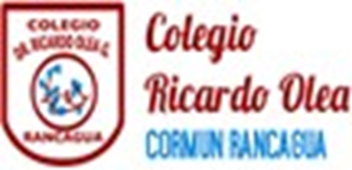 AGENDA DE ANTICIPACION
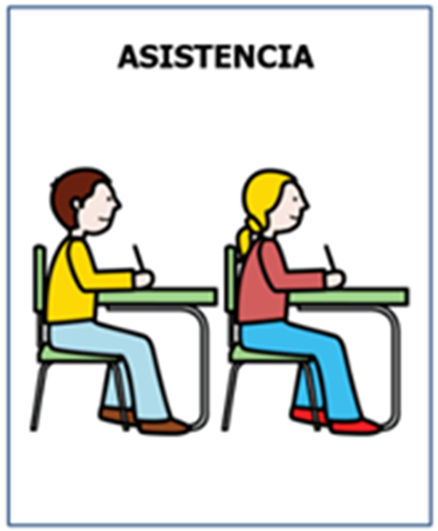 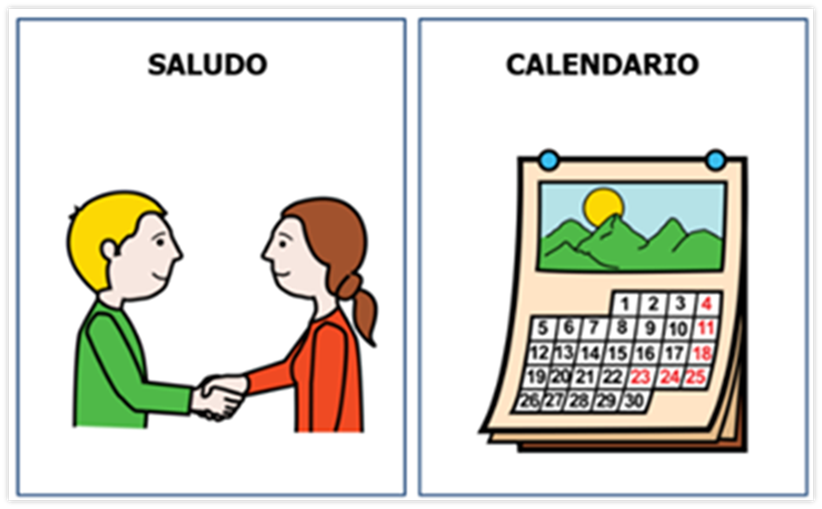 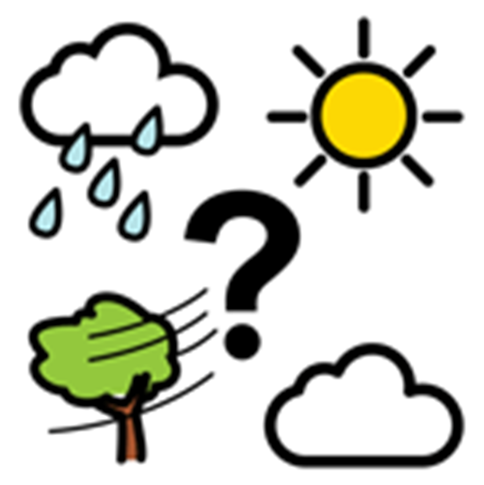 EMOJIS DE LAS EMOCIONES
¿Cómo te sientes hoy?
¿Cómo te has sentido últimamente?
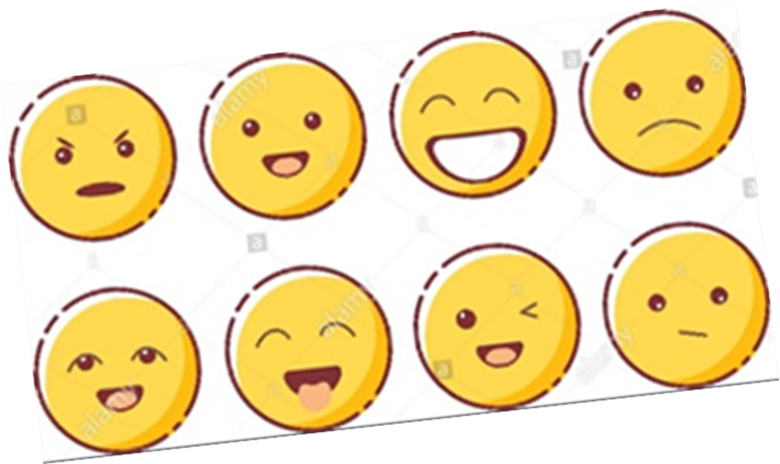 Objetivo de la clase
-Conocer la importancia del voto y el derecho a elegir.
¿Qué es votar?
Emitir un voto en una elección o en una propuesta, votar es dar tu opinión a través de una votación. Aprobar por votación.
https://www.youtube.com/watch?v=JBFSQHHG3yY

DERECHO A VOTAR 
Sufragio universal: es un derecho a votar de todos los adultos, sin distinción de raza, sexo, creencia o posición social y económica. ... Consiste en darle a cada ciudadano un solo voto, que tiene un valor de resultado igual al de cualquier otro elector, independientemente de sus ingresos, riqueza o estatus socia
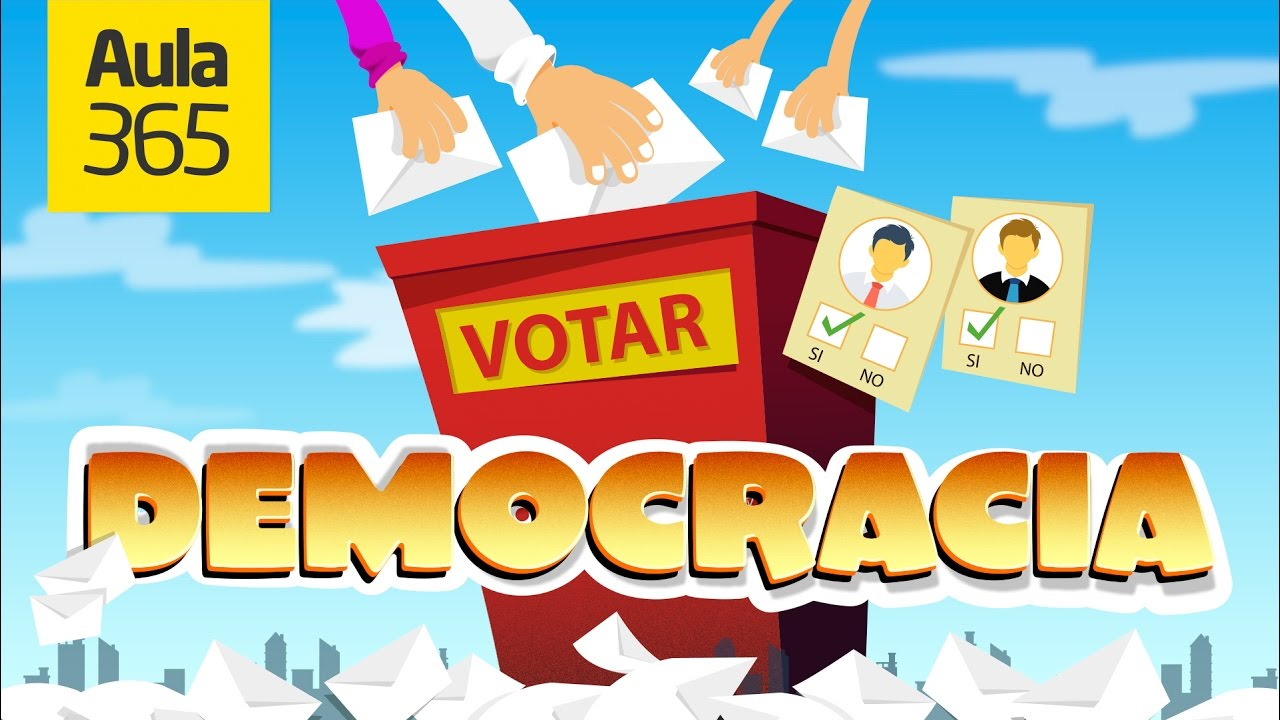 ¿Por qué es importante votar?
La importancia del voto radica en que es un recurso para definir los caminos a seguir por parte de una comunidad.
Ser parte de estos eventos te permite decidir por algo que tu quieres por ende te permite comentar y evaluar a los elegidos y su trabajo durante su mandato.
Es importante votar ya que mientras mas gente vota, la votación se vuelve mas verídica.
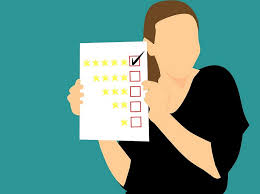 Cierre
Realizaran una pequeña votación para experimentar lo que es una votación a mano alzada y voto secreto.
https://www.youtube.com/watch?v=F61r1JIDo1w
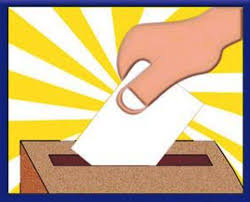 Despedida
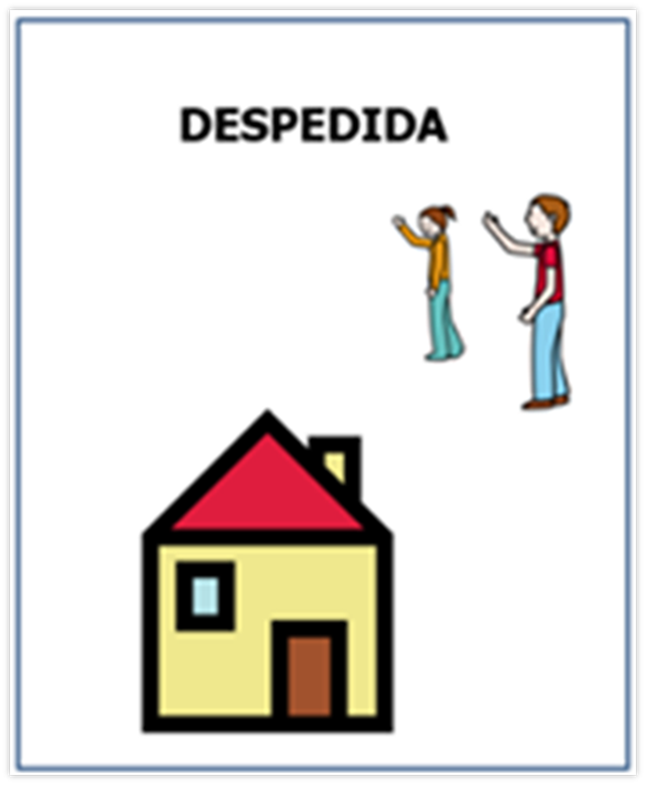